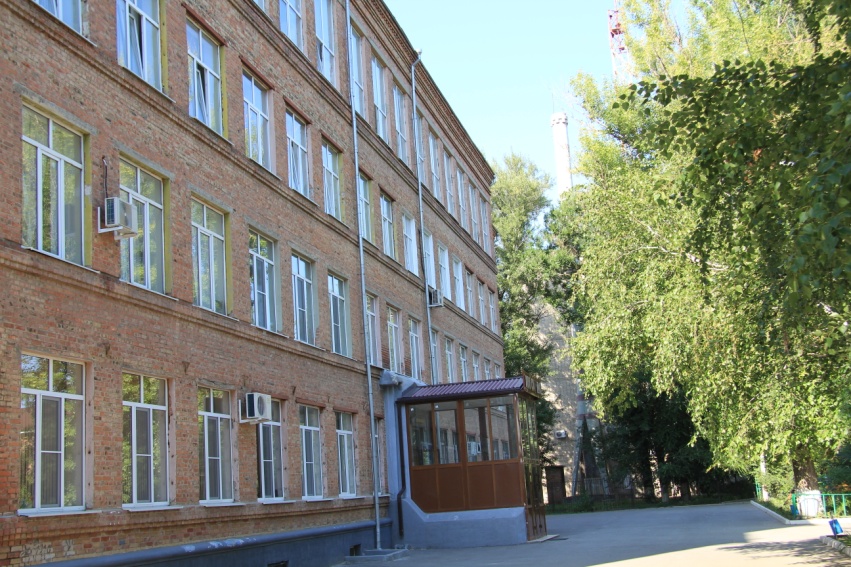 Отряд  ЮИД «Зеленая волна»
МБОУ СОШ № 67
Железнодорожного района 
г. Ростова – на – Дону.
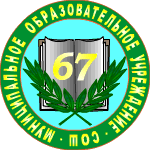 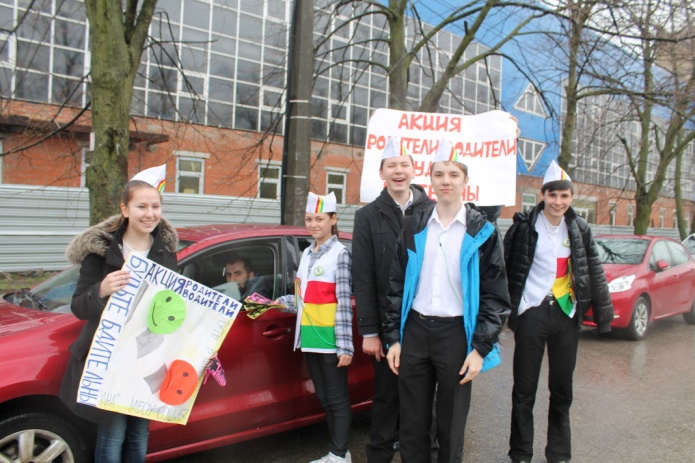 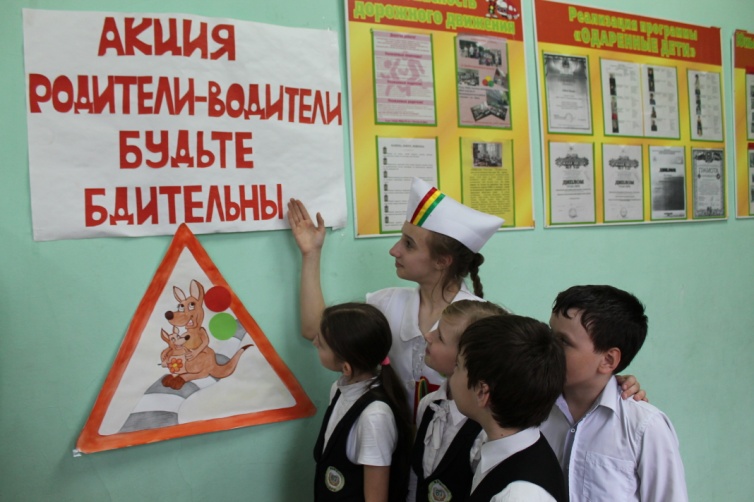 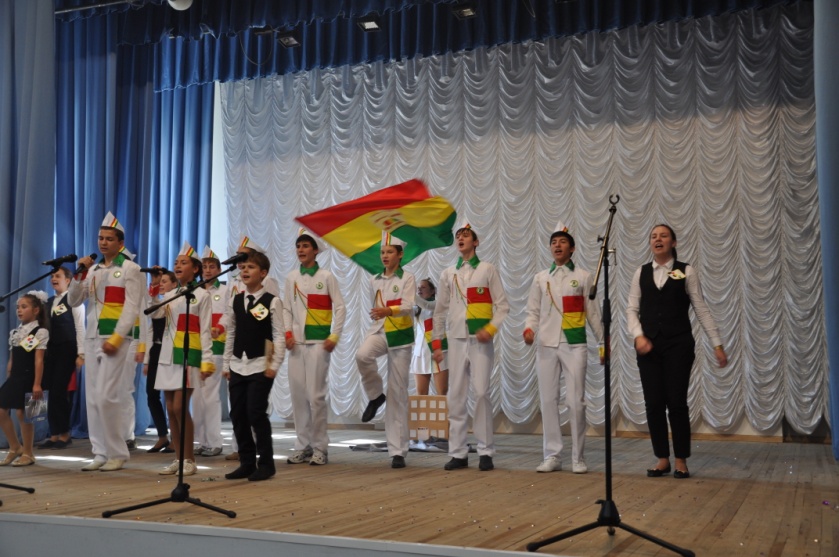 Отчет о проведении акции 
                                    «Родители, водители! 
                              Будьте     бдительны!»
                                          (март 2015 г.)
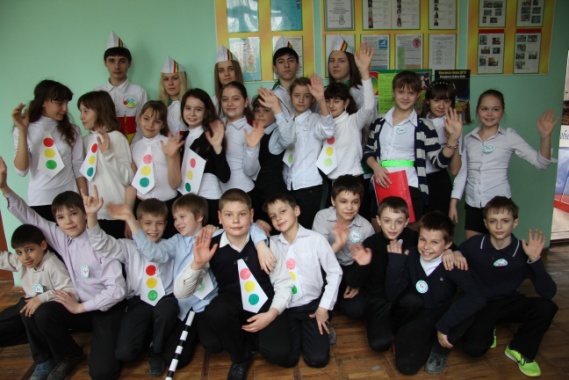 Наша школа находится на 2 – ой  ул. им. Володарского, которая раньше была тихой и спокойной. Но сейчас это довольно опасный участок дороги…
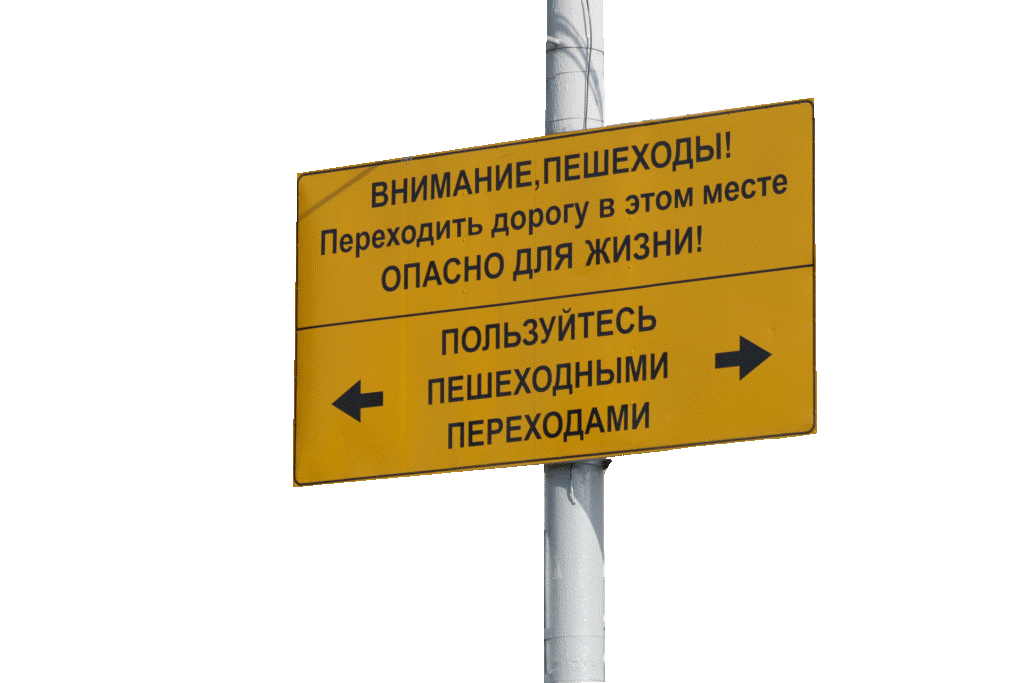 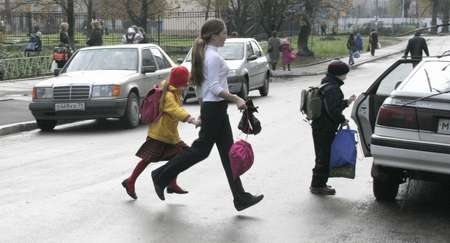 Отряд ЮИД «Зеленая волна» постоянно уделает внимание 
этой проблеме!
…
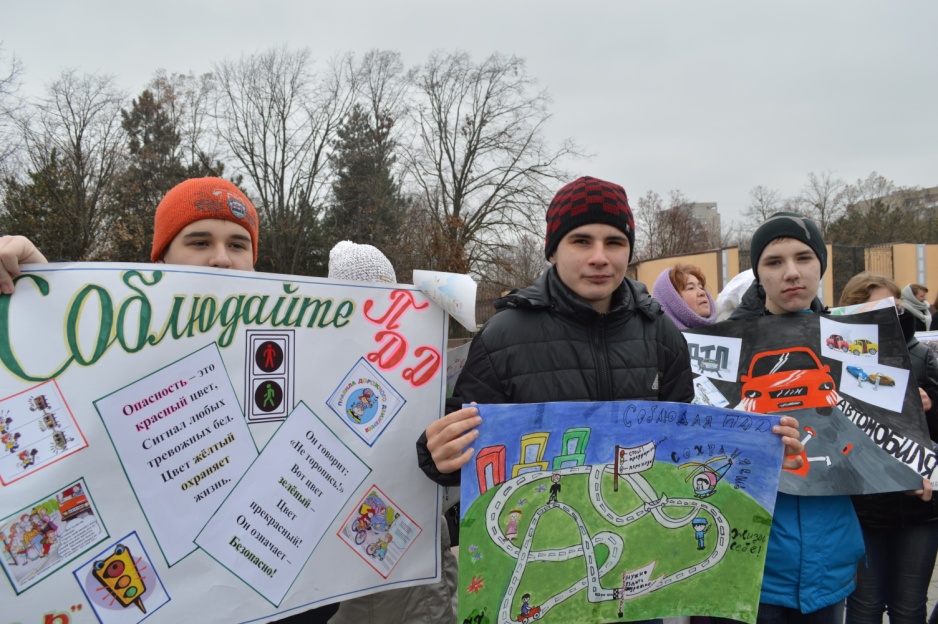 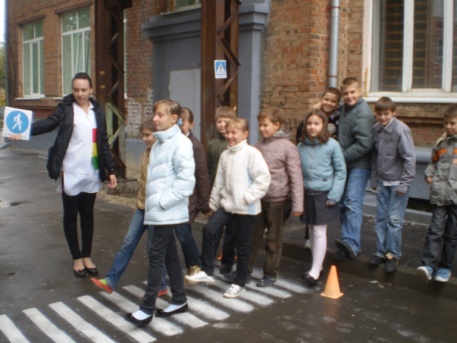 БЕЗОПАСНОСТЬ ДЕТЕЙ НА ДОРОГАХ  главная  проблема планеты!Мы активно включились  в работу  в рамках Десятилетия действий за безопасность дорожного движения.
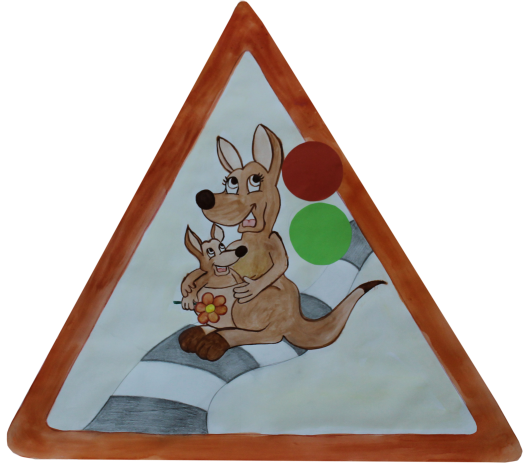 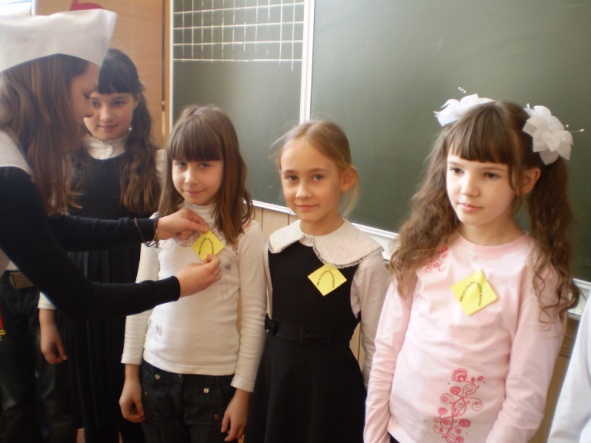 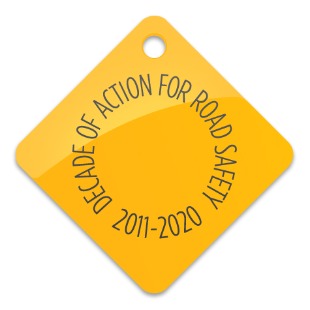 «Вместе спасём тысячи жизней!»
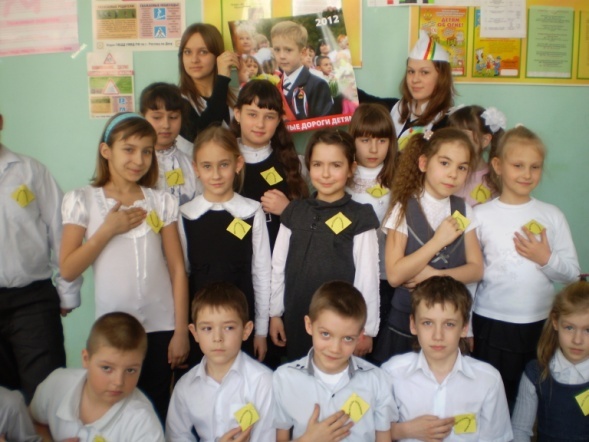 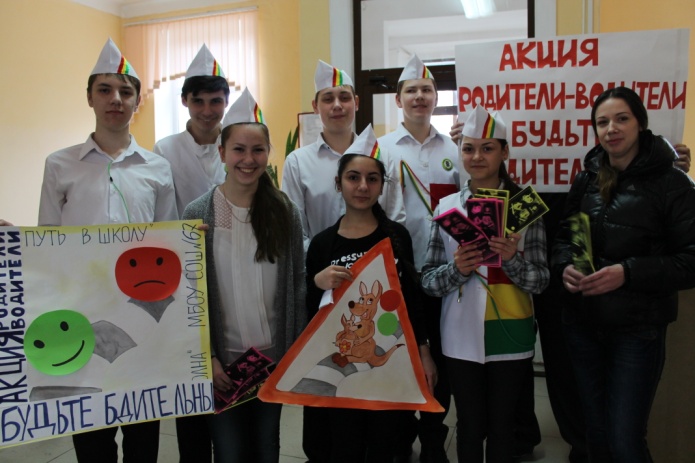 Акция «Родители, водители! Будьте бдительны!»
Цель акции: повышение роли
 родителей в вопросах обучения
     детей безопасному поведению на
     дорогах.

 Время проведения акции: февраль – март 2015 г.
Целевая группа: родители обучающихся школы, будущих первоклассников,  водители автомобилей, припаркованных   на автостоянке возле школы.
  Участники акции: отряд ЮИД, обучающиеся 5 – 8 классов.
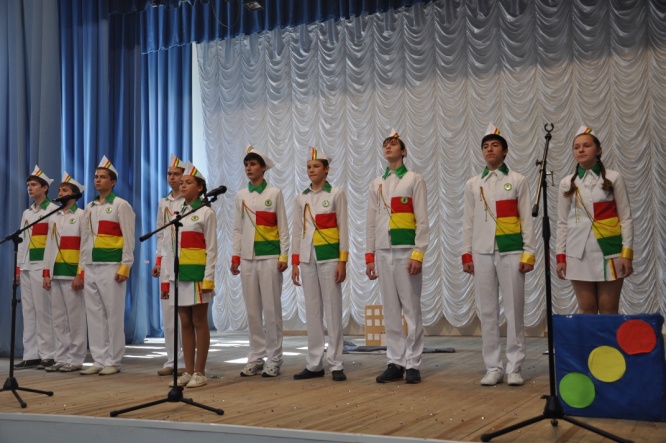 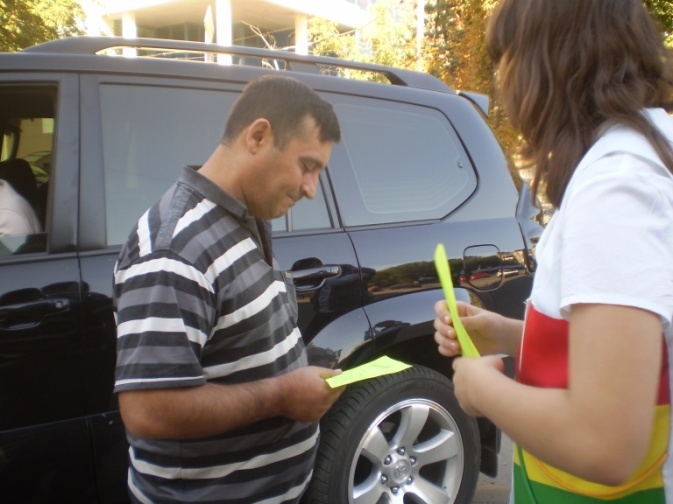 Эмблема акции:
Дорога – опасность! Знак внимания!
Взрослый кенгуру кенгуренка к себе прижимает, 
От беды на дороге надежно защищает!
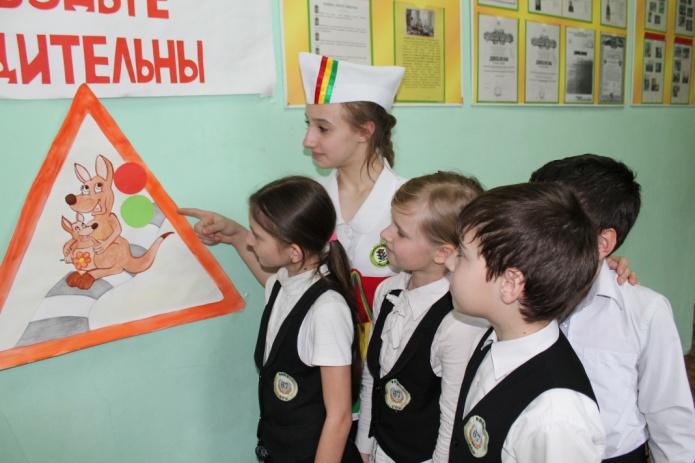 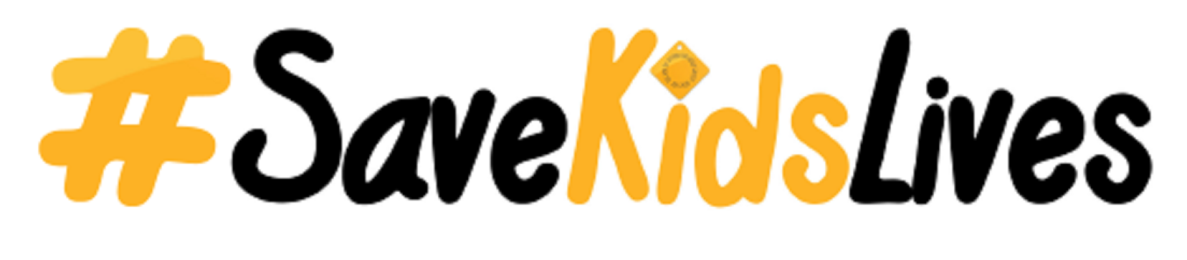 Начало акции: соцопрос!
Респонденты: родители обучающихся 1 – 4 классов, 100 чел.  Вас
Цель: выяснить  ситуацию  с нарушениями ПДД среди родителей школы, основную причину  нарушений.
Вопросы:
1. Водители вы автомобиль?
2. Вам приходилось   нарушать  правила дорожного движения?
3. Какие правила  вы нарушали?
4. Всегда ли вы соблюдаете правила в присутствии детей?
 Вывод: основная причина   ДТП  необдуманное поведение взрослых на дорогах!
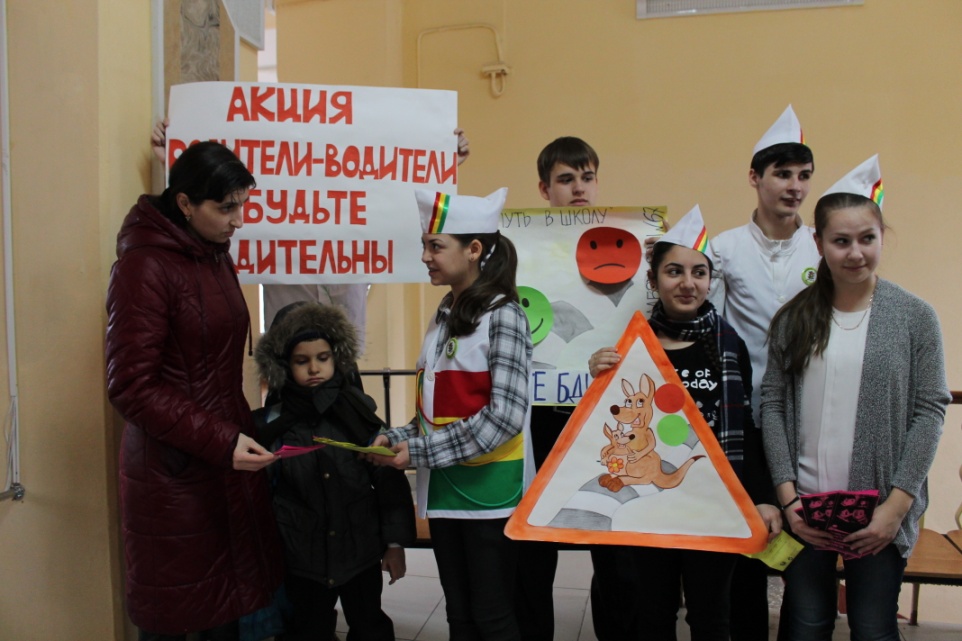 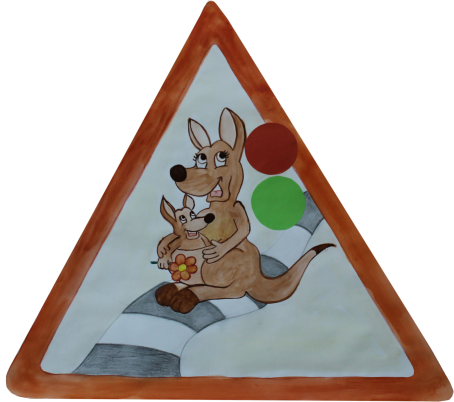 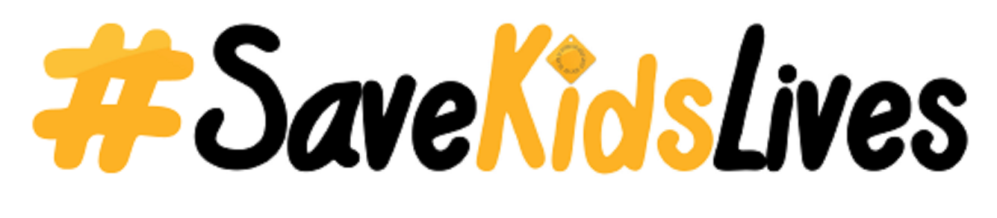 Конкурс агитбригад среди 5 – 8 классов по теме «Родители! Будьте  бдительны!»  показывает социальную  направленность работы.
Итоги конкурса: подготовка программ для выступления  перед родителями на  родительских  собраниях.
Время проведения конкурса : февраль.
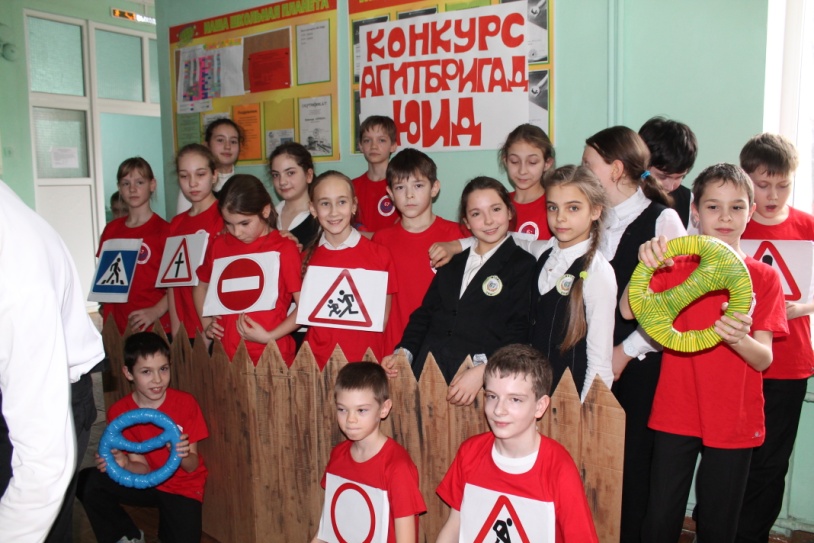 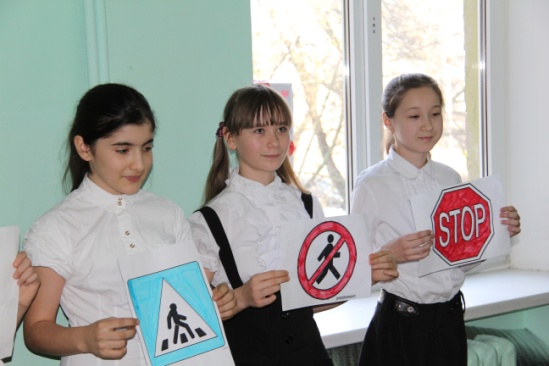 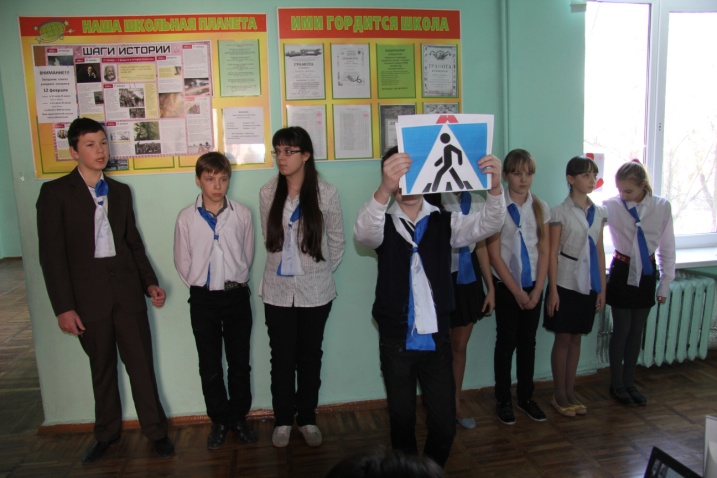 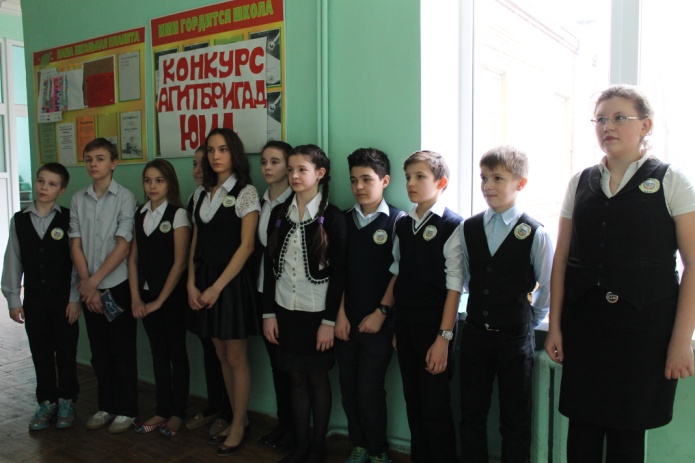 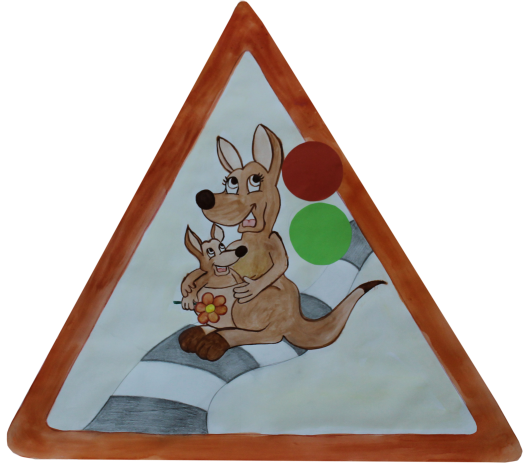 21 марта агитбригада ЮИД выступили перед родителями будущих первоклассников.
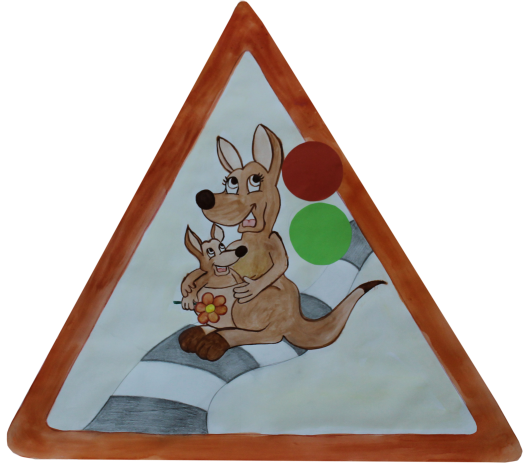 Мы напомнили им  о необходимости применения детских удерживающих  устройств,   светоотражающих элементов в одежде детей, ответственности взрослых за жизнь и здоровье детей на дорогах.
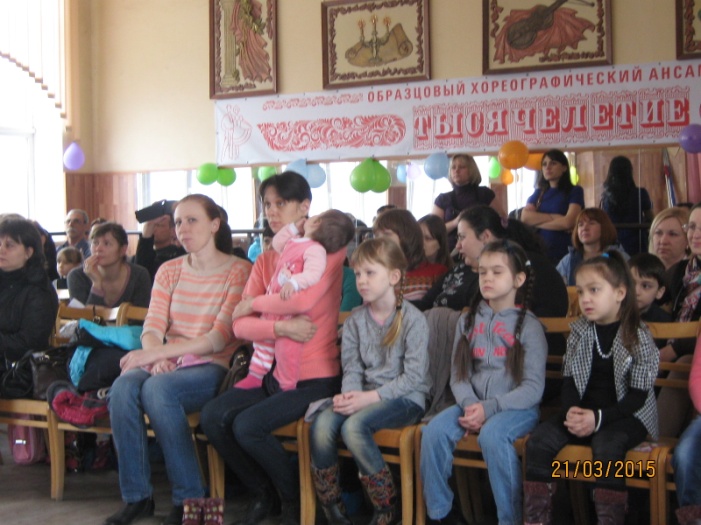 Мы разработали  листовки и буклеты  - памятки для  родителей и водителей…
Юидовцы 5 «А»  класса   привлекли к этой работе родителей, поэтому листовки получились красочные и информационные!
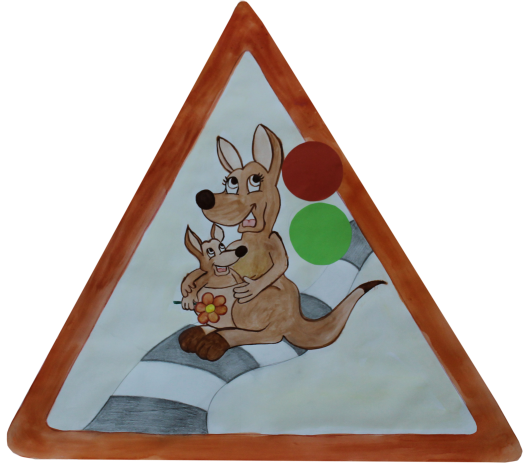 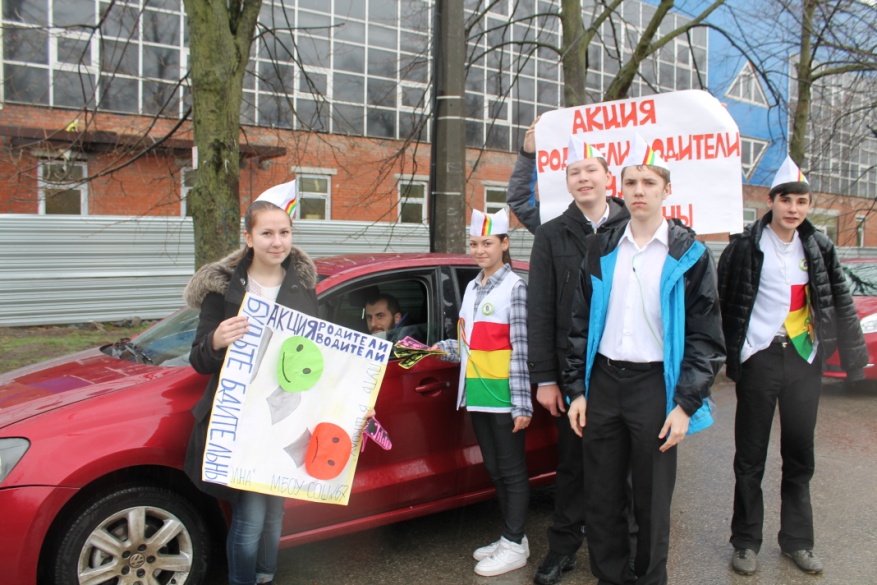 …распространили их среди водителей – родителей и педагогов школы….
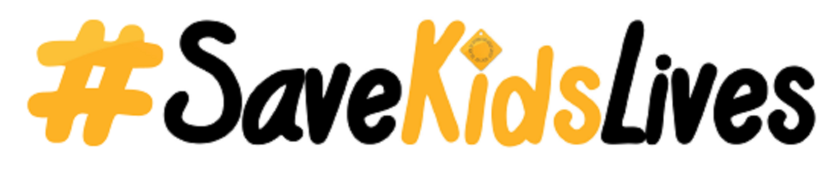 …а потом вручили их взрослым в микрорайоне школы!
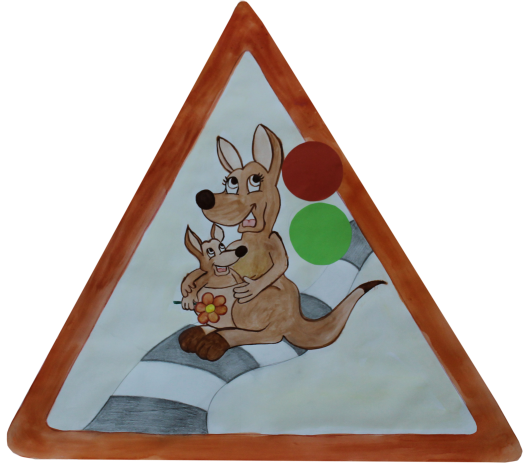 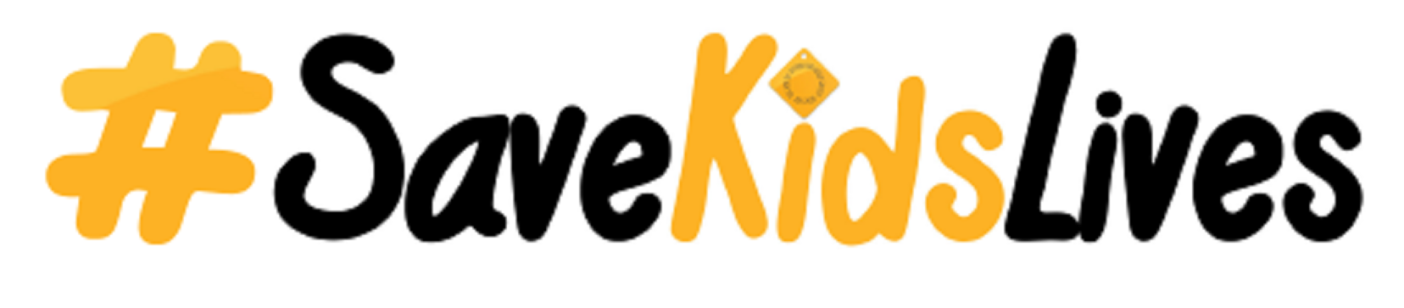 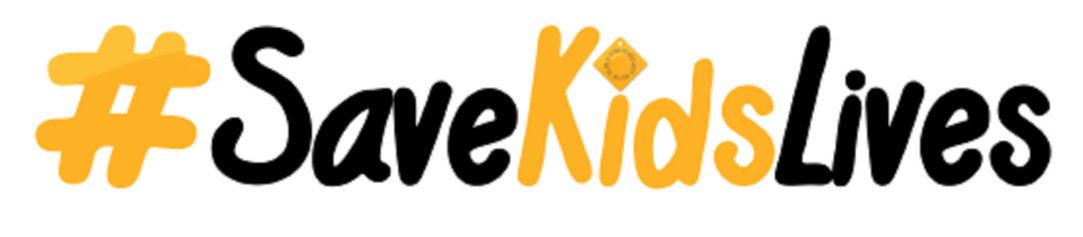 Селфи безопасности!
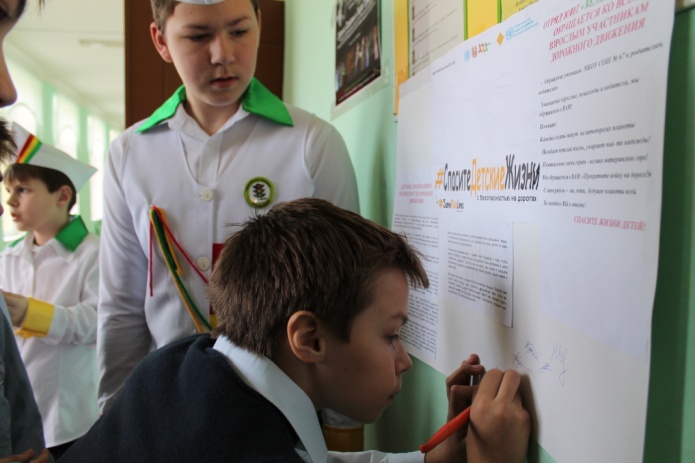 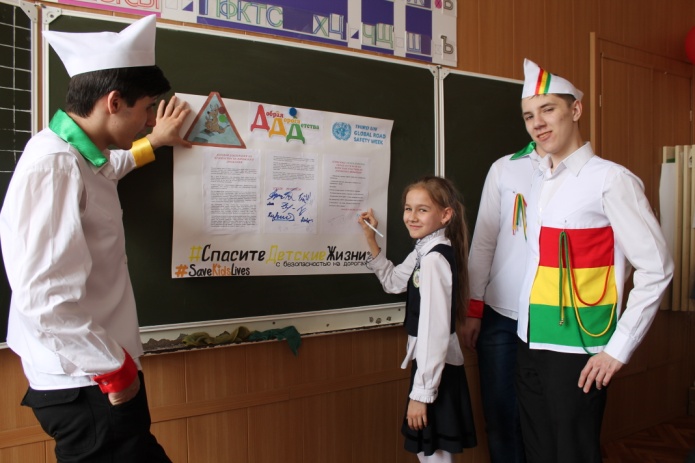 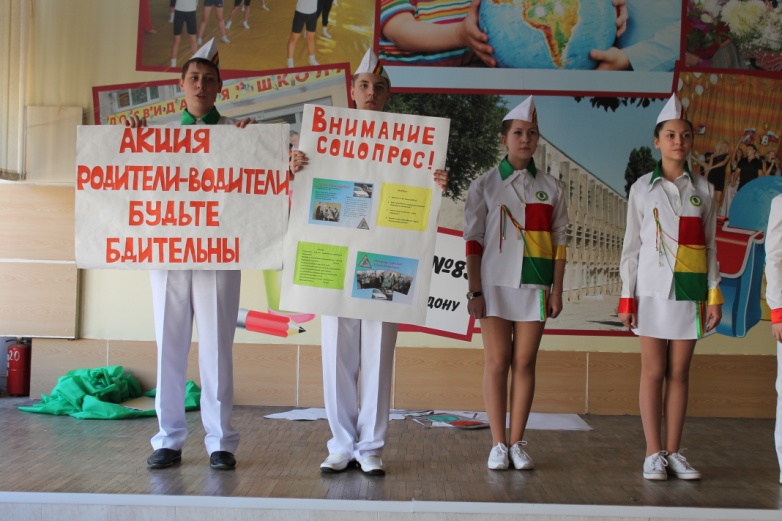 И конечно, привлекли  внимание к проблеме  водителей, паркующих свои авто возле  школы!
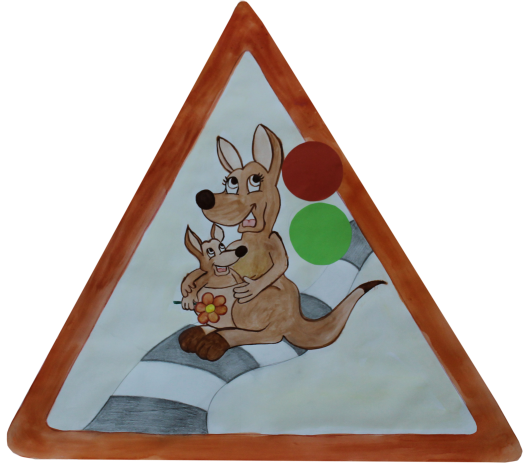 «Мы всех призываем не нарушать
Простые, но важные правила жизни!»
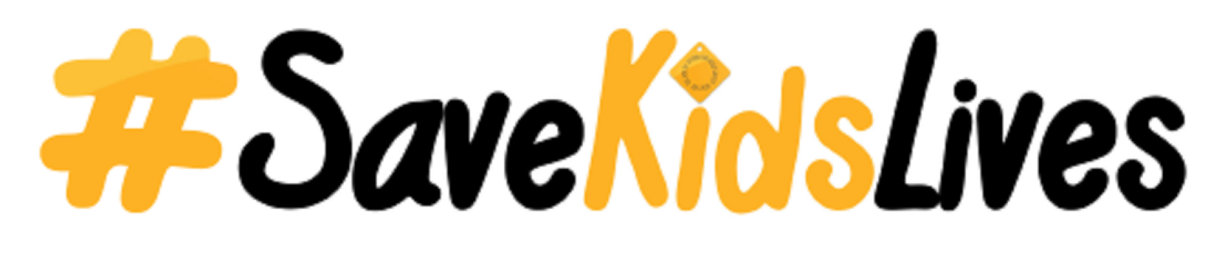 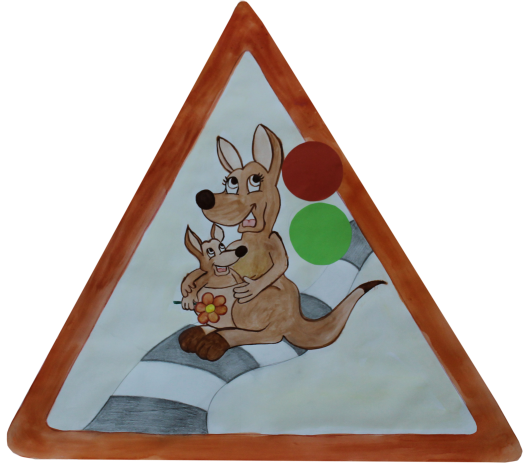 «Товарищи  взрослые!Будьте бдительны!»
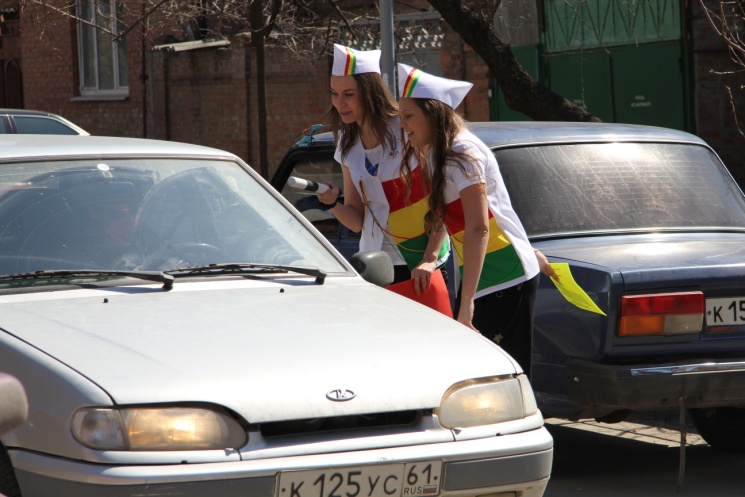 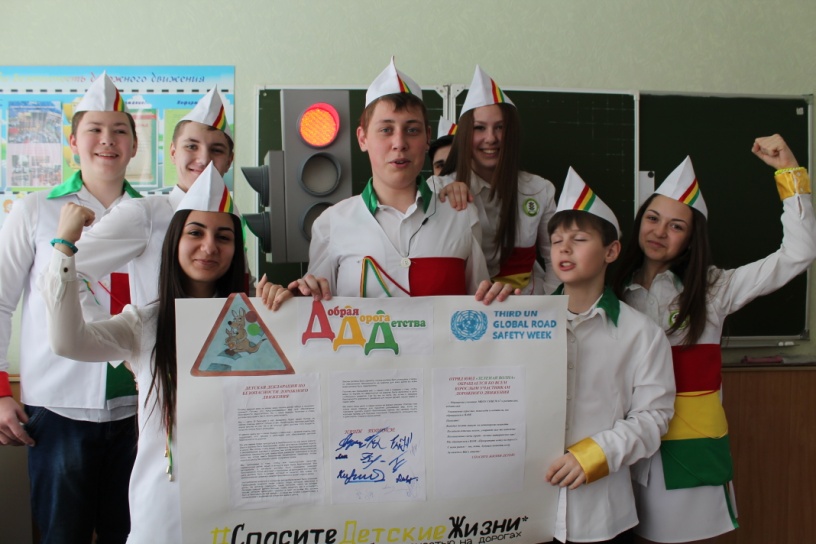 ЮИД! Всегда впереди!
67
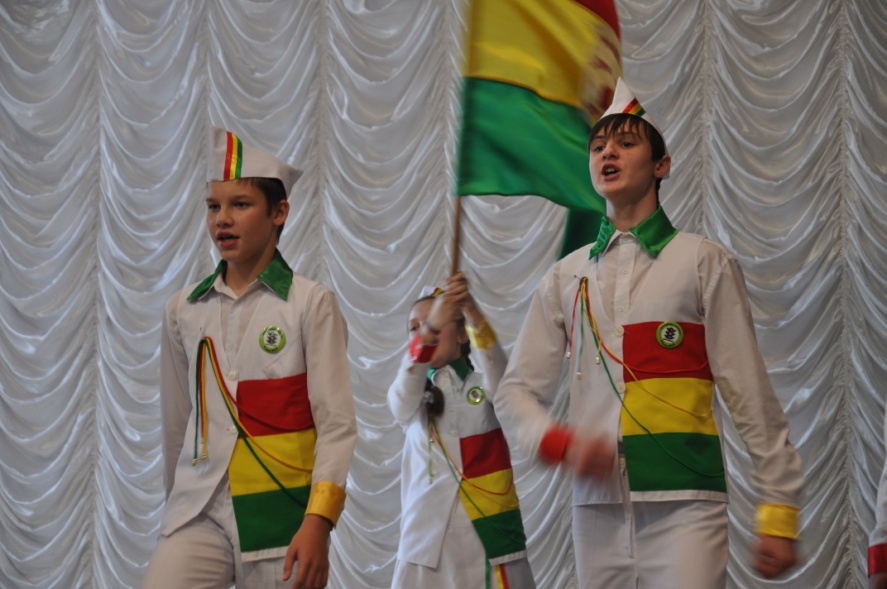 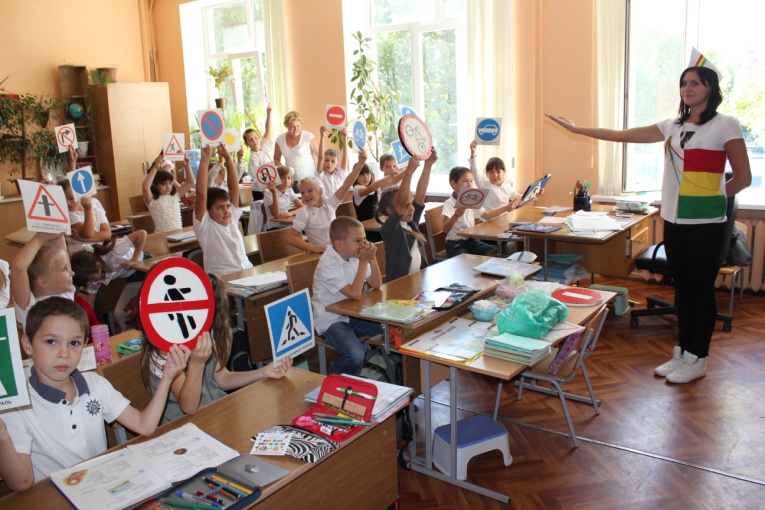 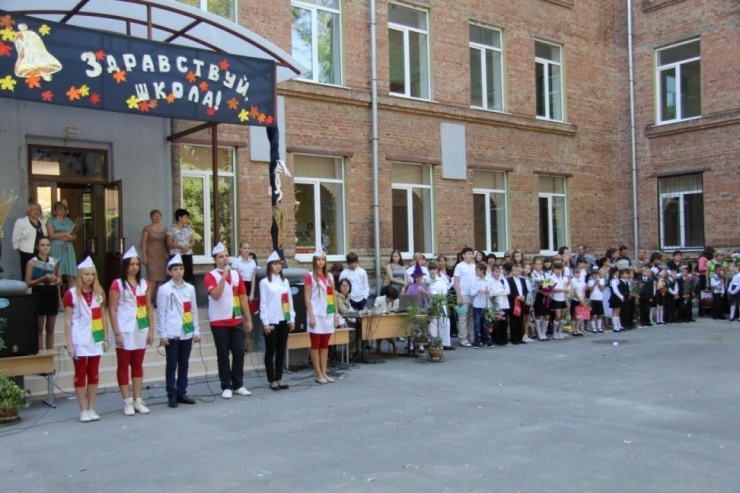